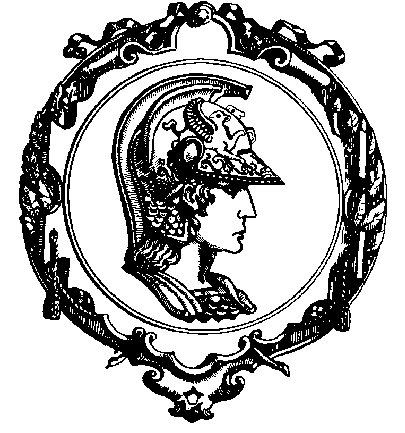 ESCOLA POLITÉCNICA DA USP0313101 INTRODUÇÃO À ENGENHARIA CIVIL      2020
PROFESSORES   OSVALDO NAKAO
		    CLAUDIO MARTE
		    SERGIO ANGULO
Objetivos para o aluno: 

Aquisição de conhecimentos básicos de Engenharia Civil:  planejamento, programa de necessidades, projetos, construção, uso, operação, manutenção.  

Desenvolvimento das habilidades: identificação de problemas, trabalho em equipe, comunicação. 

Valorização da postura ética, das atitudes responsáveis e reconhecimento da importância do papel do engenheiro na sociedade.
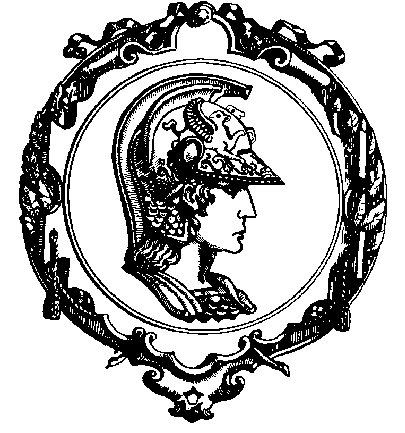 ESCOLA POLITÉCNICA DA USP0313101 INTRODUÇÃO À ENGENHARIA CIVIL      2020
Estratégias para as aulas: 

Aprimoramento de um produto ou de um serviço na S2 para familiarização com a metodologia do projeto de engenharia 

Projeto temático na S2 ambiente de fácil acesso e formação de grupos

Artigo publicado em Ambiente Construído (ISSN 1678-8621, jan./mar. 2020) na S3 para contato com o vocabulário da engenharia civil, com as normas ABNT para relatórios, projetos, obras e serviços de engenharia

 Avaliação pós-ocupação – resumo na S3 com orientações para definir o problema
ALUNOS DA USP PODEM ACESSAR AS NORMAS DA ABNT, COM O EMAIL USP E A SENHA ÚNICA

LINK: GEDWEB.COM.BR/USP/
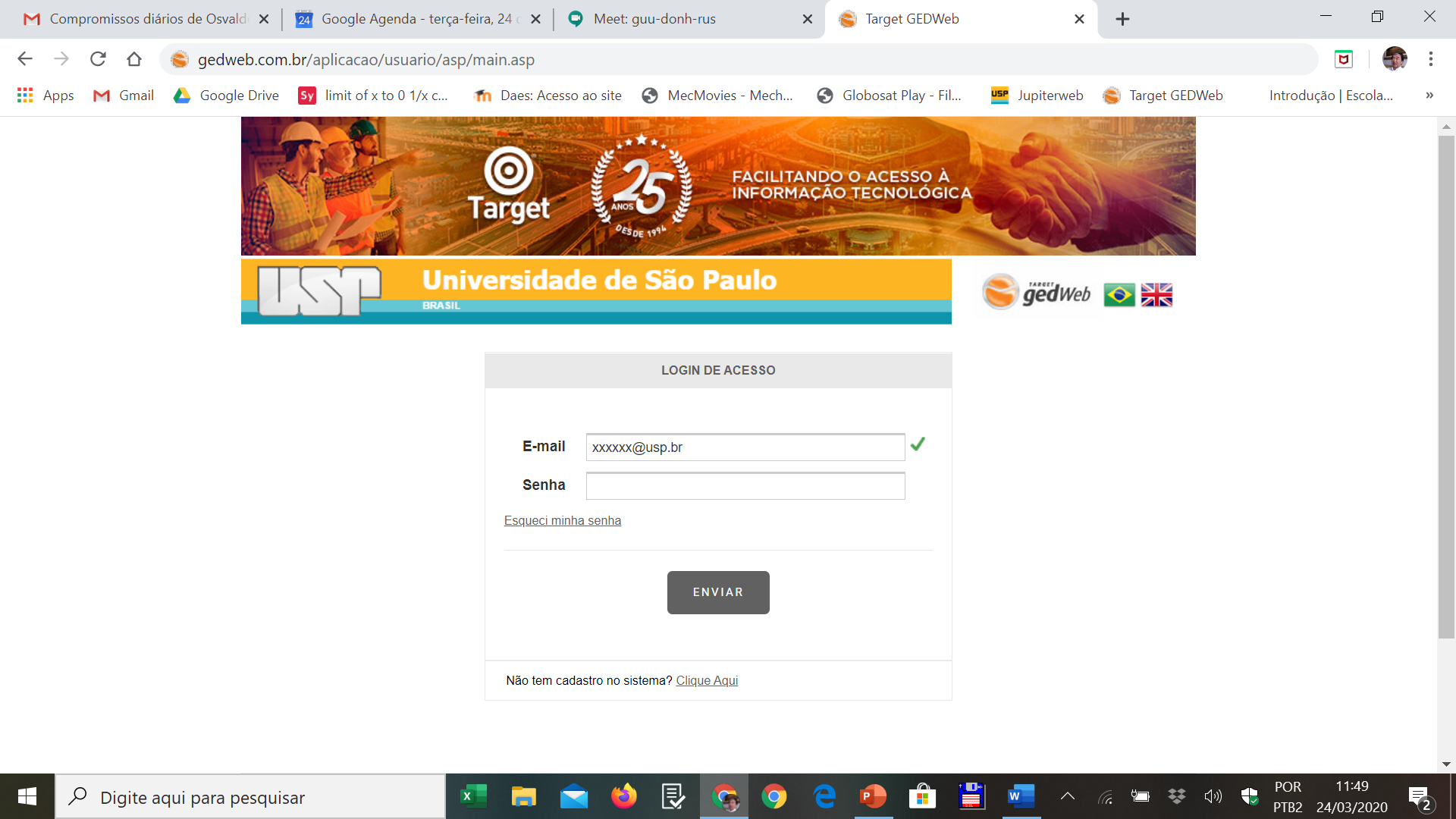 PLANEJAMENTO
PROGRAMA DE NECESSIDADES
PROJETOS
CONSTRUÇÃO
?
?
USO, OPERAÇÃO E MANUTENÇÃO
SOLUÇÃO: A META DA CAIXA TRANSPARENTE
PROCESSO
Trabalho criativo,  intelectual
Trabalho em
equipe
Geração e  sistematização  de informações
Resultados com:
Redução de custos
Impactos ambientais  e sociais
Satisfação dos usuários  finais e dos demais  agentes
realimentação para reduzir erros
FUTUROS
PROJETOS
PLANEJAMENTO


PROGRAMA


AVALIAÇÃO
PÓS-OCUPAÇÃO
Estudo de caso em
análise
USO, OPERAÇÃO  & MANUTENÇÃO
PROJETO
CONSTRUÇÃO
VISÃO CONTEMPORÂNEA DA APO
APO
Planejamento

Programação de  Necessidade
Projetos  Construção  Ocupação

Uso
DEMANDA DO CLIENTE
Demolição ou  Reutilização
BANCO DE DADOS  PERMANENTE  ATUALIZADO  COMPARTILHADO  PELOS DIVERSOS  AGENTES, EM TODAS  AS ETAPAS E PARA  FUNDAMENTAR  DECISÕES
APO
Recuperação  Reabilitação  Modificações
OPERAÇÃO  MANUTENÇÃO  GERENCIAMENTO
APO
APO
QUALIDADE AMBIENTAL NO MUNDO  CONTEMPORÂNEO
Flexibilidade
Múltiplos usos
Apropriado a diferentes faixas etárias
Acessível
Atende aos quesitos de sustentabilidade
Segurança: contra acidentes, incêndios, crimes
Tem potencial para abrigar novas tecnologias de  informação; novos equipamentos
Temas envolvidos na APO
Sistema Construtivo
Funcionalidade
Flexibilidade
Acessibilidade
Conforto Térmico
Conforto Acústico
Conforto Lumínico
Ventilação
Ergonomia
Sustentabilidade
Segurança no Uso
Segurança Física
Segurança Contra  Incêndio
Relações Ambiente  Construído versus  Comportamento
Conforto Psicológico
Listas de Métodos e Técnicas de APO
Observações
Walkthroughs
Medições
Entrevistas
Questionários
Grupos Focais
Desenhos
Diagnósticos
Boas práticas  Normas, Diretrizes  Benchmarks
Recomendações  Mapas de Descobertas
ROTEIRO PARA APLICAÇÃO DA APO (1)
DADOS PRELIMINARES
Projetos de arquitetura e complementares as built
Data de ocupação
Quantidade de usuários por gênero e pavimento
Restrições específicas (código de obras, legislação  estadual, etc)
Indicadores/Referências de Qualidade/Normas
Acesso facilitado aos avaliadores
Preferencialmente, edifícios com 12 meses ou mais  de uso
ROTEIRO PARA APLICAÇÃO DA APO (2)
DEFINIÇÃO DA AMOSTRA
REPRESENTATIVA

DOS PAVIMENTOS NOS QUAIS SERÃO  REALIZADOS OS LEVANTAMENTOS
DA POPULAÇÃO USUÁRIA NA QUAL
SERÃO APLICADOS OS QUESTIONÁRIOS
ROTEIRO PARA APLICAÇÃO DA APO (3)
OBSERVAÇÕES (dos especialistas)

ENTREVISTAS COM PESSOAS-CHAVE
(arquiteto, engenheiro, residente, facility manager, etc)

VISTÓRIAS TÉCNICAS / WALKTHROUGHS

OBSERVAÇÕES DE COMPORTAMENTO DE  USUÁRIOS, DE ATIVIDADES E DE FLUXOS
ROTEIRO PARA APLICAÇÃO DA APO (4)
MEDIÇÕES (DOS ESPECIALISTAS)
Com instrumentos:
TEMPERATURA
UMIDADE
VENTILAÇÃO
RUÍDO
DIMENSÕES – LAY-OUTS
DIMENSÕES – MOBILIÁRIO
ROTEIRO PARA APLICAÇÃO DA APO (5)
PERCEPÇÕES (dos usuários)

ENTREVISTAS

QUESTIONÁRIOS

GRUPOS FOCAIS

DESENHOS
QUESTIONÁRIOS


ESCALA DE VALORES
PARA MEDIR SATISFAÇÃO DOS USUÁRIOS

EXEMPLO:
ÓTIMO....... 4
BOM........... 3
+
RUIM......... 2
PÉSSIMO... 1

n.s.a.......... Não se aplica